Programming
Dynamic memory allocation 
and 	image processing
עיבוד תמונה
נייצג תמונה BMP ע"י מערך חד-מימדי שיכיל את הפיקסלים של התמונה בגווני אפור (0-255)
	ומבנה מסוג BMPHEADER שיכיל את האינפורמציה על התמונה.
The Header
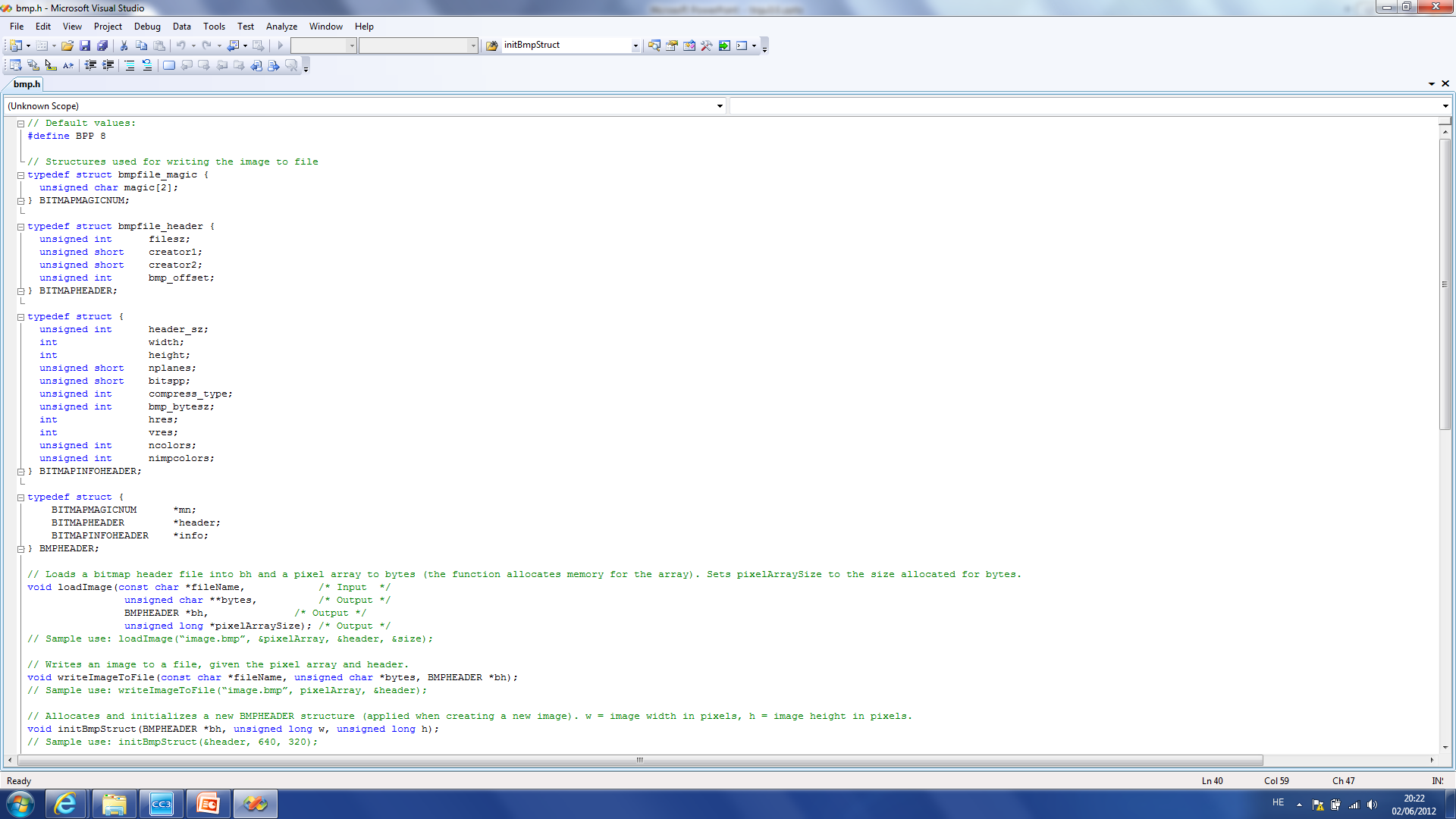 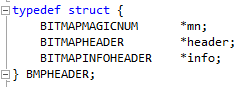 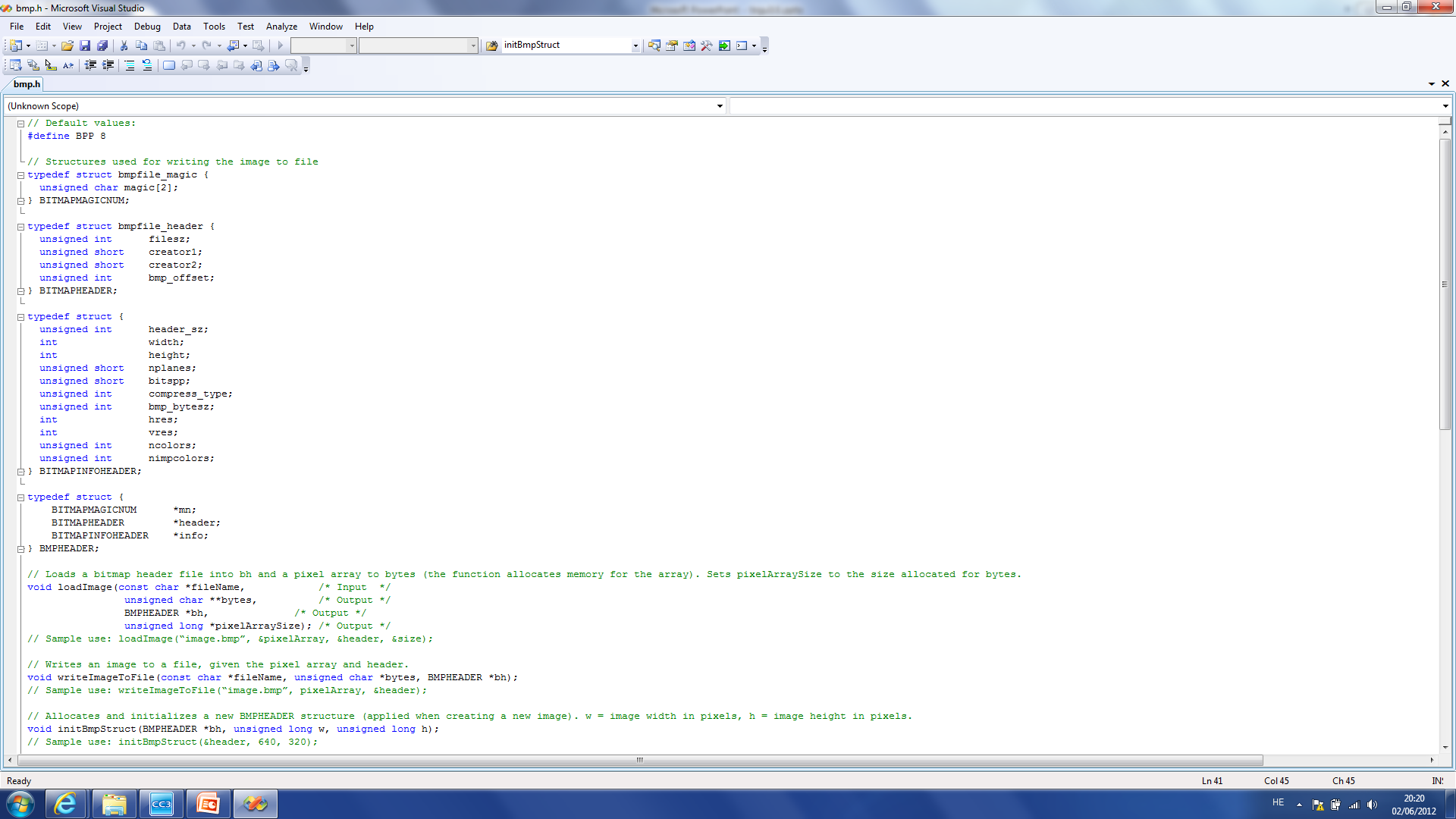 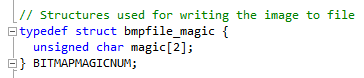 3
The Interface
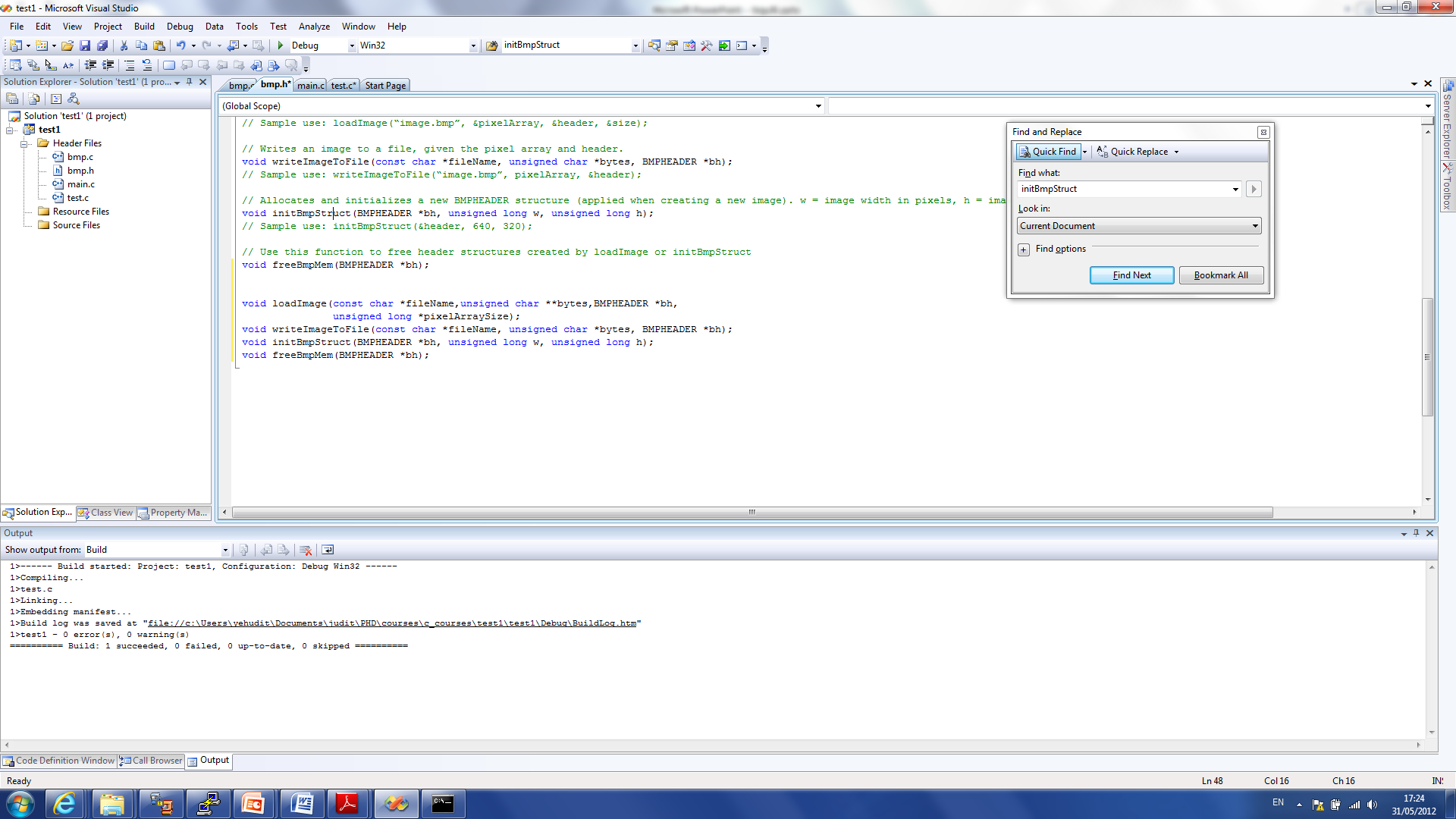 loadImage 
 הפונקציה פותחת את קובץ התמונה
 מקצה דינאמית את המבנים בתוך ה-header ואת מערך הפיקסלים בהתאם לגודל התמונה (ולכן מעבירים את הכתובת שבה יהיה רשום הכתובת של המערך שהוקצה)
 ממלאת את הנתונים הרלוונטיים ומחזירה את גודל המערך של הפיקסלים בתוך המשתנה pixelArraySize
4
The Interface
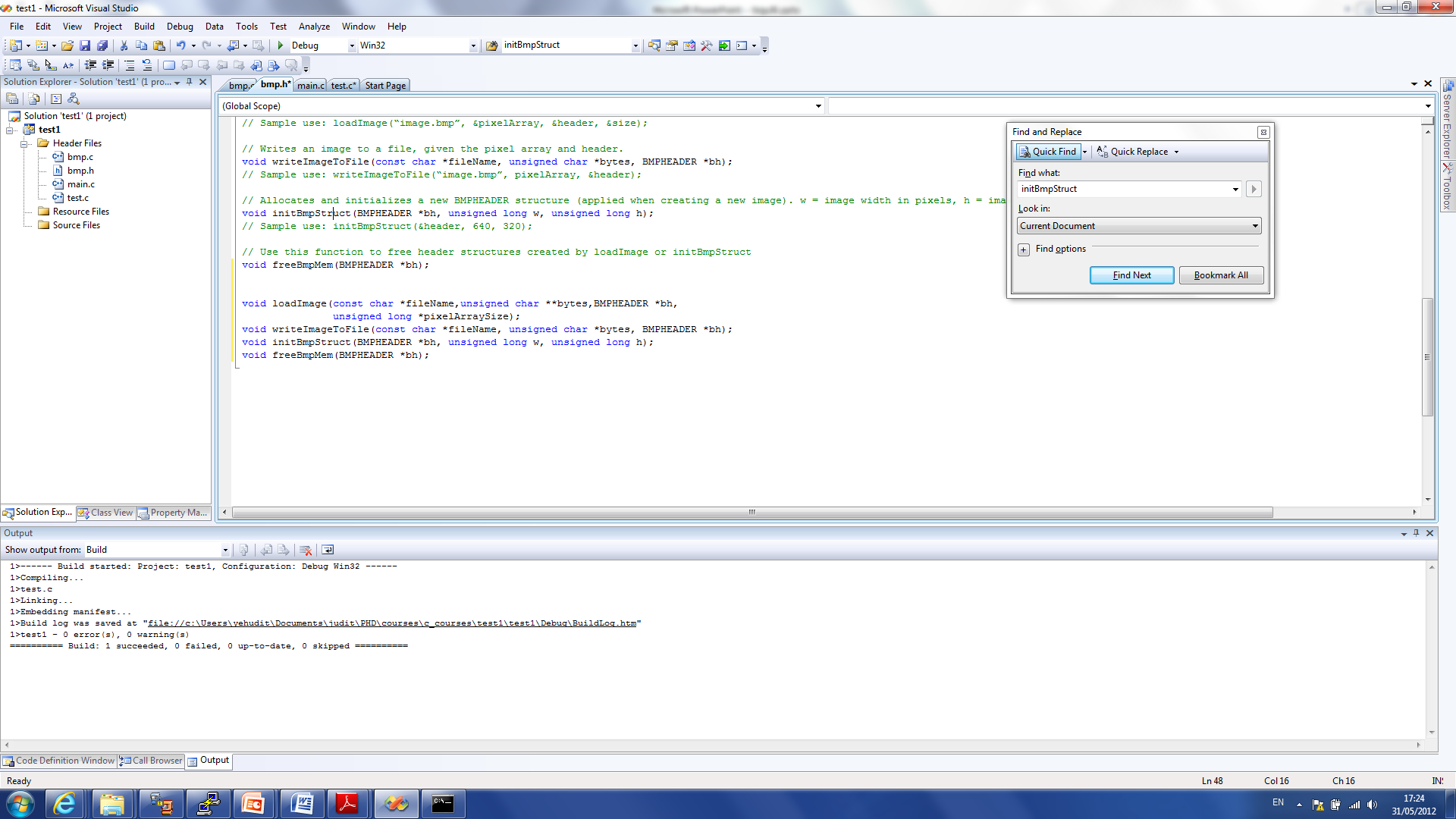 writeImageToFile
 מקבל שם קובץ, מערך של פיקסלים ומצביע ל-header 
 כותב את האינפורמציה שהתקבלה לתוך קובץ בפורמט של bmp
5
The Interface
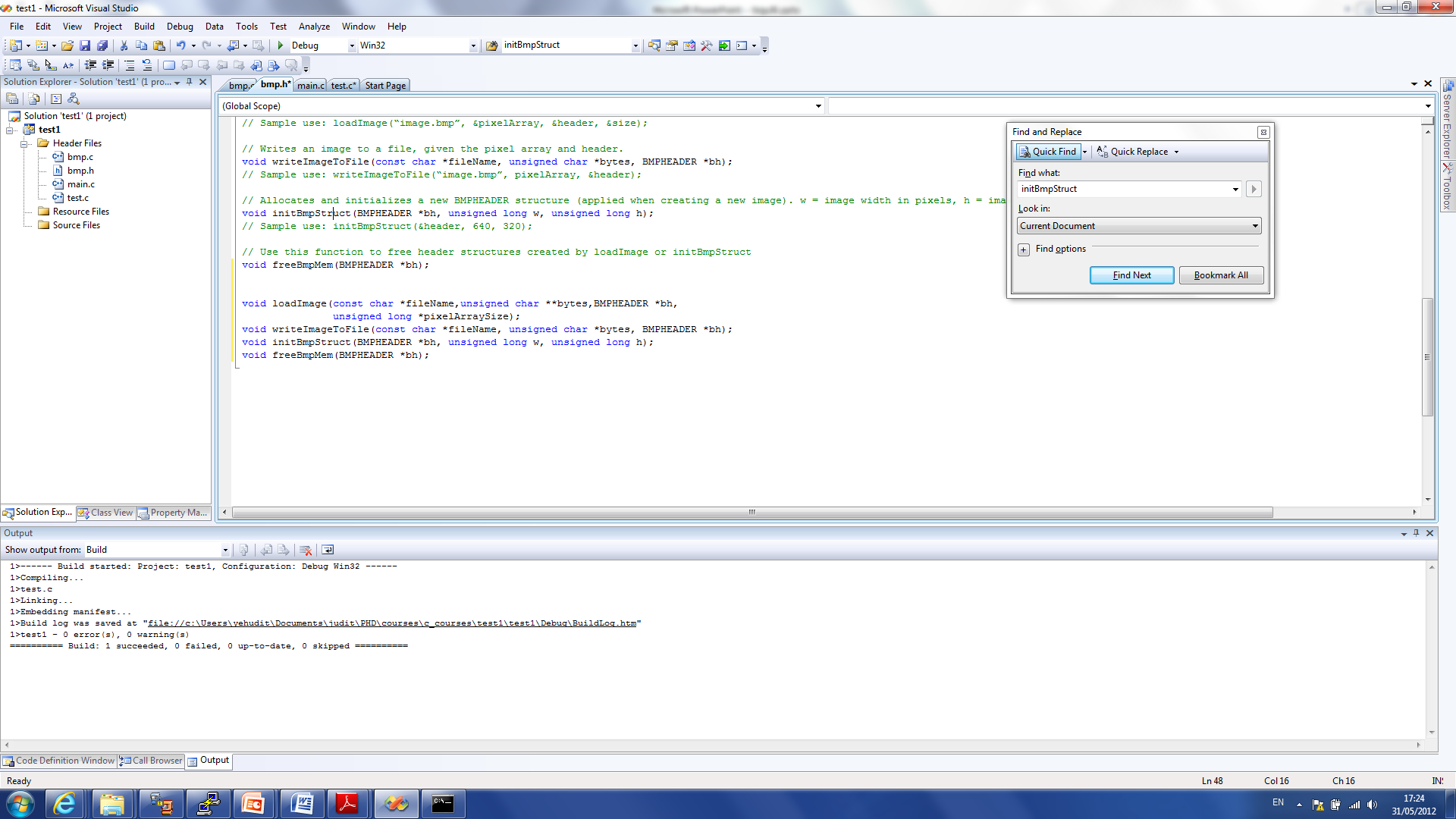 initBmpStruct
 מקבל מצביע ל-Header , רוחב וגובה התמונה.
הפונקציה ממלאת את הערכים בתוך ה-header
6
The Interface
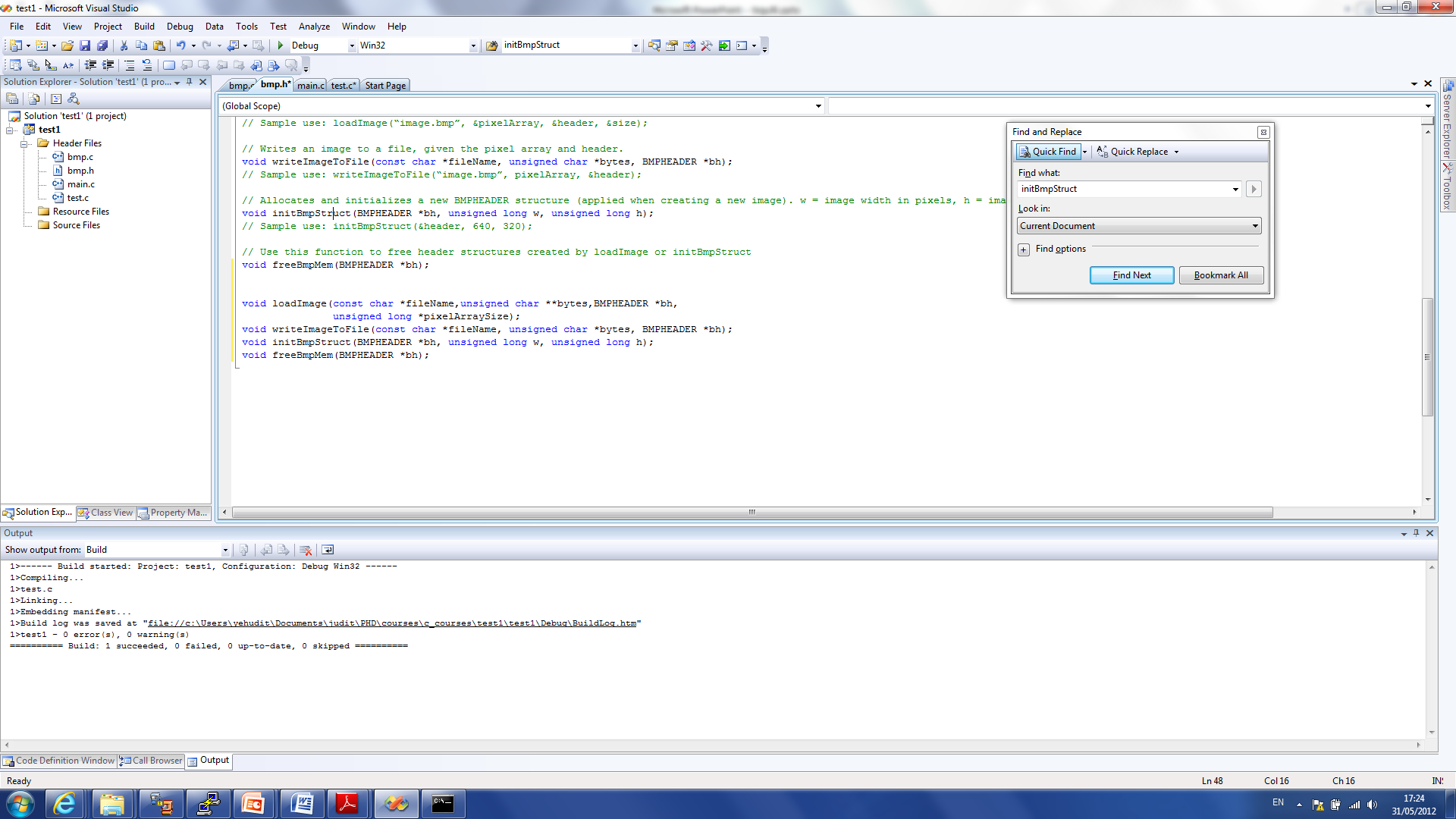 freeBmpMem
 מקבל מצביע ל-Header
 הפונקציה משחררת את כל הזיכרון הדינמי שהוקצה בתוך ה-header
7
Degree of Brightness
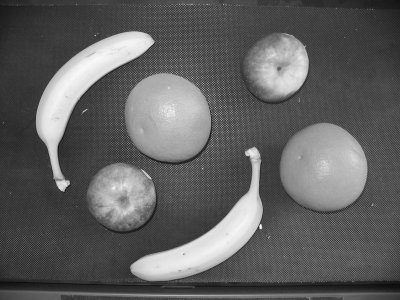 int main(){
	unsigned char *bytes1, *bytes2;
	int newVal;
	BMPHEADER bh1,bh2;
	int pixelArraySize, i;
	double bright;

	printf("Please enter Degree of brightness(0-1): ");
	scanf("%lf", &bright);
	while (bright < 0 || bright > 1)
		scanf("%lf", &bright);

	loadImage("fruit1.bmp", &bytes1, &bh1, &pixelArraySize);
	bytes2 = (unsigned char *)malloc(pixelArraySize * sizeof(unsigned char));
	initBmpStruct(&bh2, bh1.info->width, bh1.info->height);

	for (i=0;i<pixelArraySize;i++){
		newVal = bytes1[i]*(1+bright);
		bytes2[i] = (newVal > 255) ? 255: newVal;
	{
	writeImageToFile("fruit1_bright.bmp", bytes2, &bh2);
	freeBmpMem(&bh1); free(bytes1);
	freeBmpMem(&bh2); free(bytes2);
	return 0;}
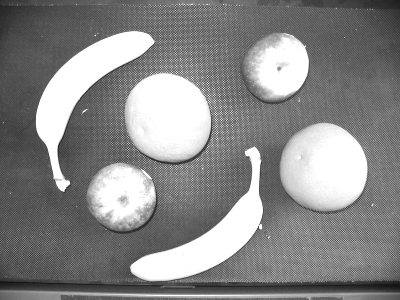 Smoothing
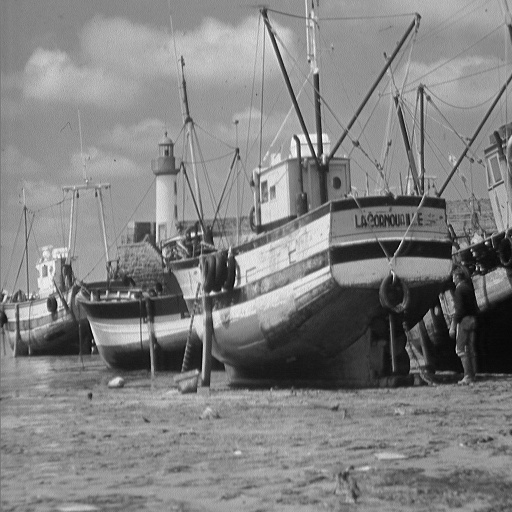 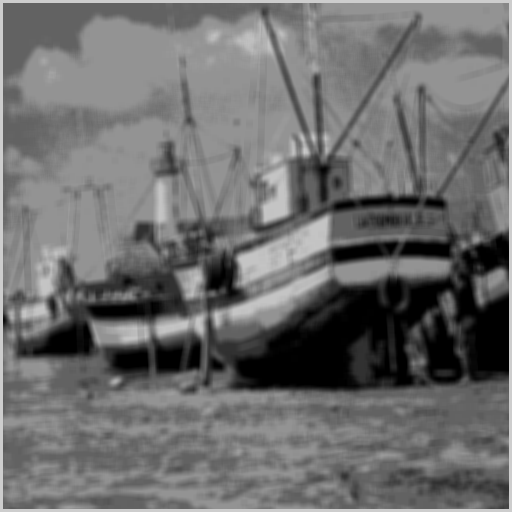 #define WINDOW 3
int main(){
	unsigned char *bytes1, *bytes2;
	BMPHEADER bh1,bh2;
	int pixelArraySize, i,j,k,m;
	int half_window = WINDOW/2;
	
	loadImage(“boat.bmp", &bytes1, &bh1, &pixelArraySize);
	bytes2 = (unsigned char *)malloc(pixelArraySize * sizeof(unsigned char));
	initBmpStruct(&bh2, bh1.info->width, bh1.info->height);
	
	for(i=half_window;i<bh1.info->height-half_window;i++)
		for(j=half_window;j<bh1.info->width-half_window;j++){
			bytes2[i*bh1.info->width+j] = 0;
			for(k=i-half_window;k<=i+half_window;k++)
				for(m=j-half_window;m<=j+half_window;m++)
					bytes2[i*bh1.info->width+j]+= 				bytes1[k*bh1.info->width+m]/(WINDOW*WINDOW);			}
	writeImageToFile(“boat_smooth.bmp", bytes2, &bh2);
	freeBmpMem(&bh1); free(bytes1);
	freeBmpMem(&bh2); free(bytes2);
	return 0;
{
Exercise in class
כתבו תוכנית שמסמנת נקודות לבנות בתמונה.
התוכנית תקלוט מהמשתמש את ערך הפיקסל X אותו היא מעוניינת להחליף (בטווח 0-255) 
התוכנית תטען תמונה ותיצור תמונה חדשה שבה כל פיקסל שערכו X ישונה ערכו ללבן (255) 
התוכנית תשמור את התמונה לקובץ.
שאלה ממבחן – תשע"א, סמסטר א',שאלה 2
בשאלה זו נממש קוד להצפנת "ערבול אותיות" שתתואר בפירוט בהמשך.

נתונה הפונקציה allocateMatrix שמקצה דינמית מערך דו-מימדי של תווים, על פי המימדים שניתנו לה כפרמטרים:
 rows – מספר שורות, cols – מספר עמודות.
11
Solution
char** allocateMatrix(int rows, int cols){
    char* data;
    char** table;
    int i;

    data = (char*) malloc(rows * cols * sizeof(char));
    table = (char**) malloc(rows * sizeof(char*));
    if (data == NULL || table == NULL)
    {
        printf("memory allocation failed");
        exit(1);
    }
    for (i = 0; i < rows; i++) { 
        table[i] = data + (i * cols);
    }
    return table;
}
12
סעיף א'
ממשו את הפונקציה freeMatrix  המשחררת מערך דו-מימדי שהוקצה דינמית על ידי הפונקציה allocateMatrix.
void freeMatrix(char** mat){
	free(mat[0]);
	free(mat);
 
}
סעיף ב'
הצפנת "ערבול אותיות" היא הצפנה שבה מכניסים הודעה למטריצה דו מימדית בעלת  7 עמודות וכמות השורות המינימלית הדרושה להכיל את ההודעה. 
ההודעה נכתבת במטריצה שורה אחר שורה, אם השורה האחרונה לא מתמלאת, את שארית המטריצה ממלאים בתו '#' (תו זה אינו יכול להופיע במחרוזת הקלט). 
ההצפנה מבוצעת על ידי קריאת האותיות מהמטריצה עמודה אחר עמודה, כמתואר באיור.
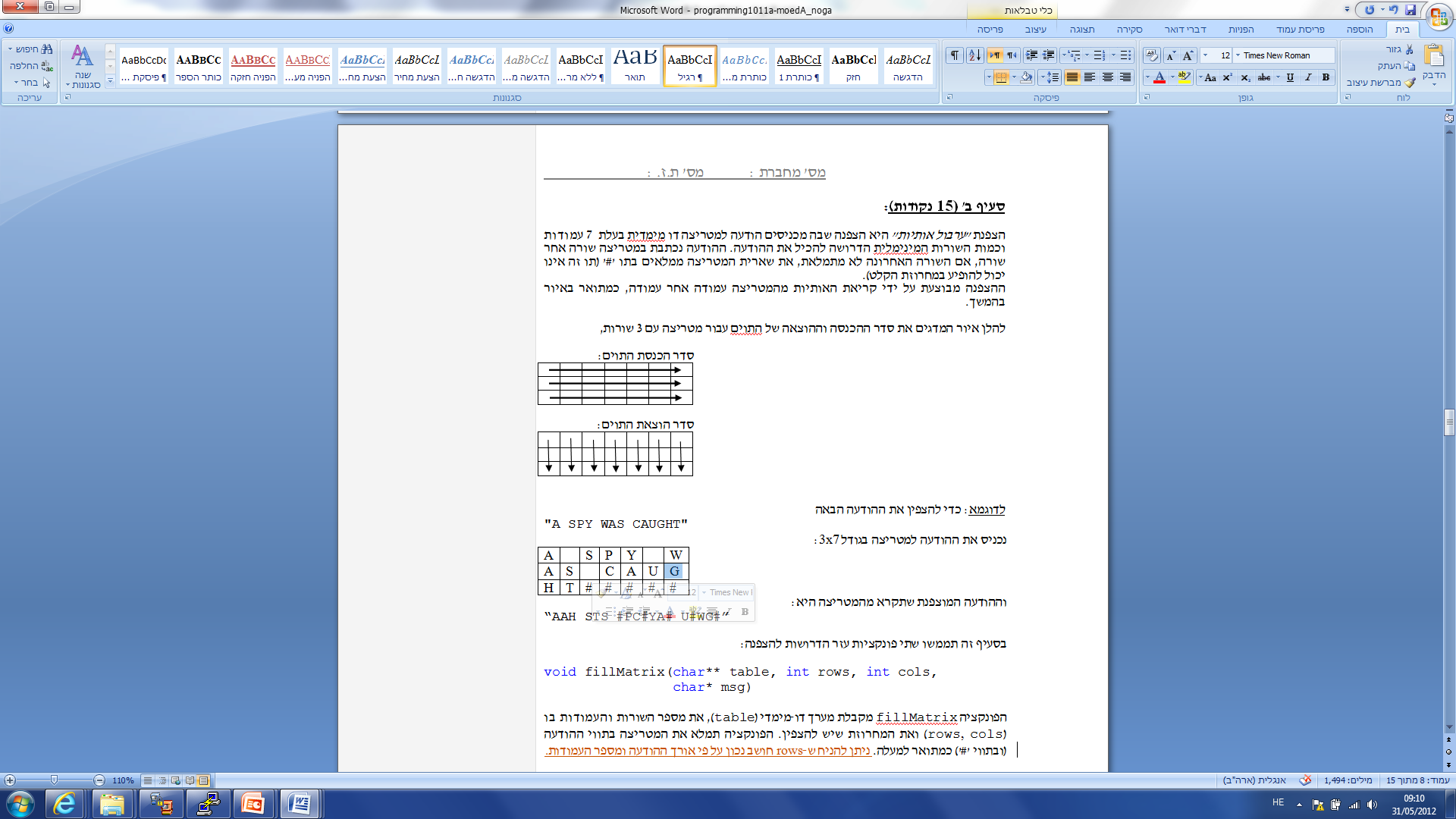 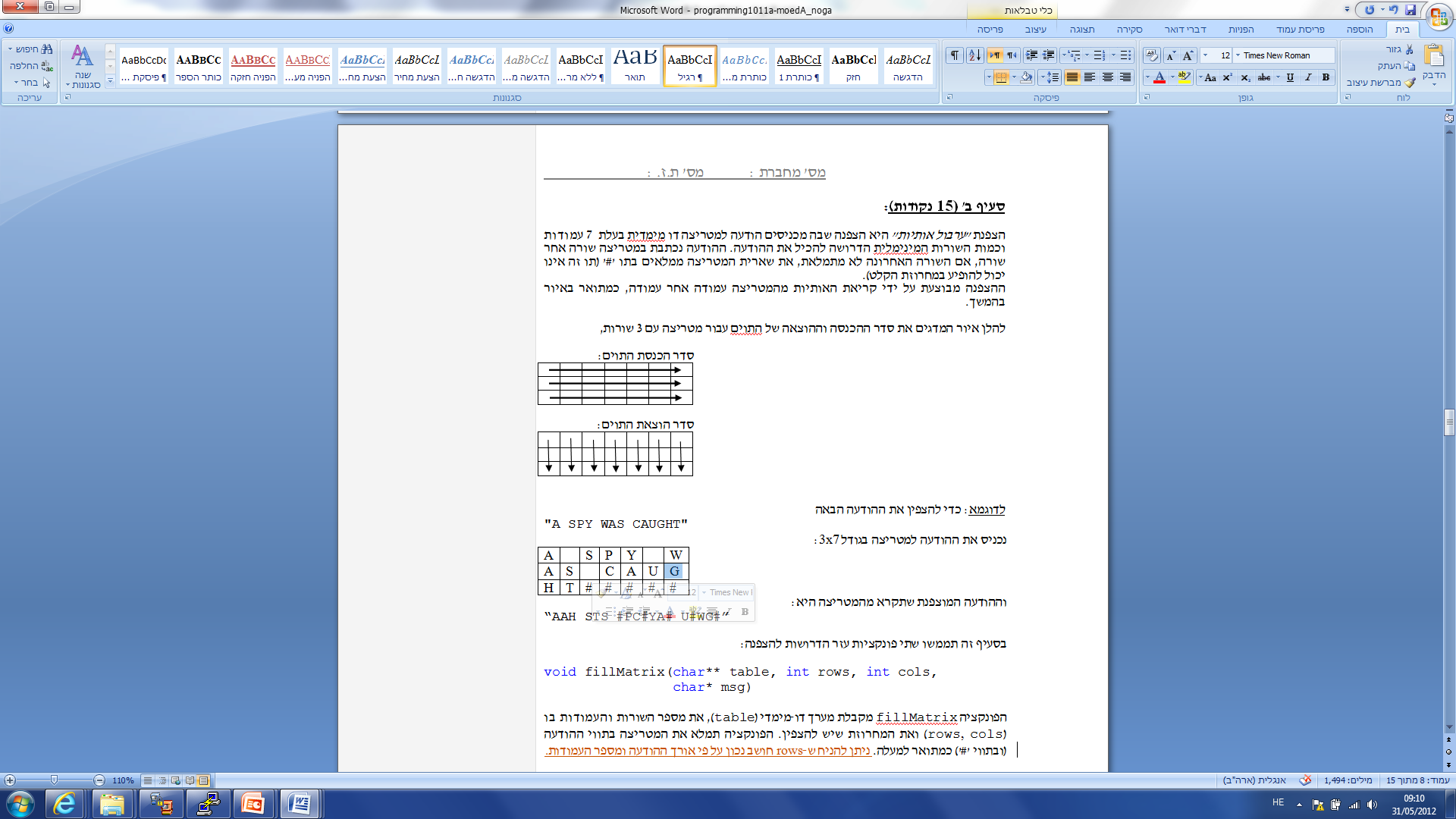 לדוגמא:
כדי להצפין את ההודעה הבאה

נכניס את ההודעה
 למטריצה בגודל 3x7:

וההודעה המוצפנת  שתקרא מהמטריצה  היא:
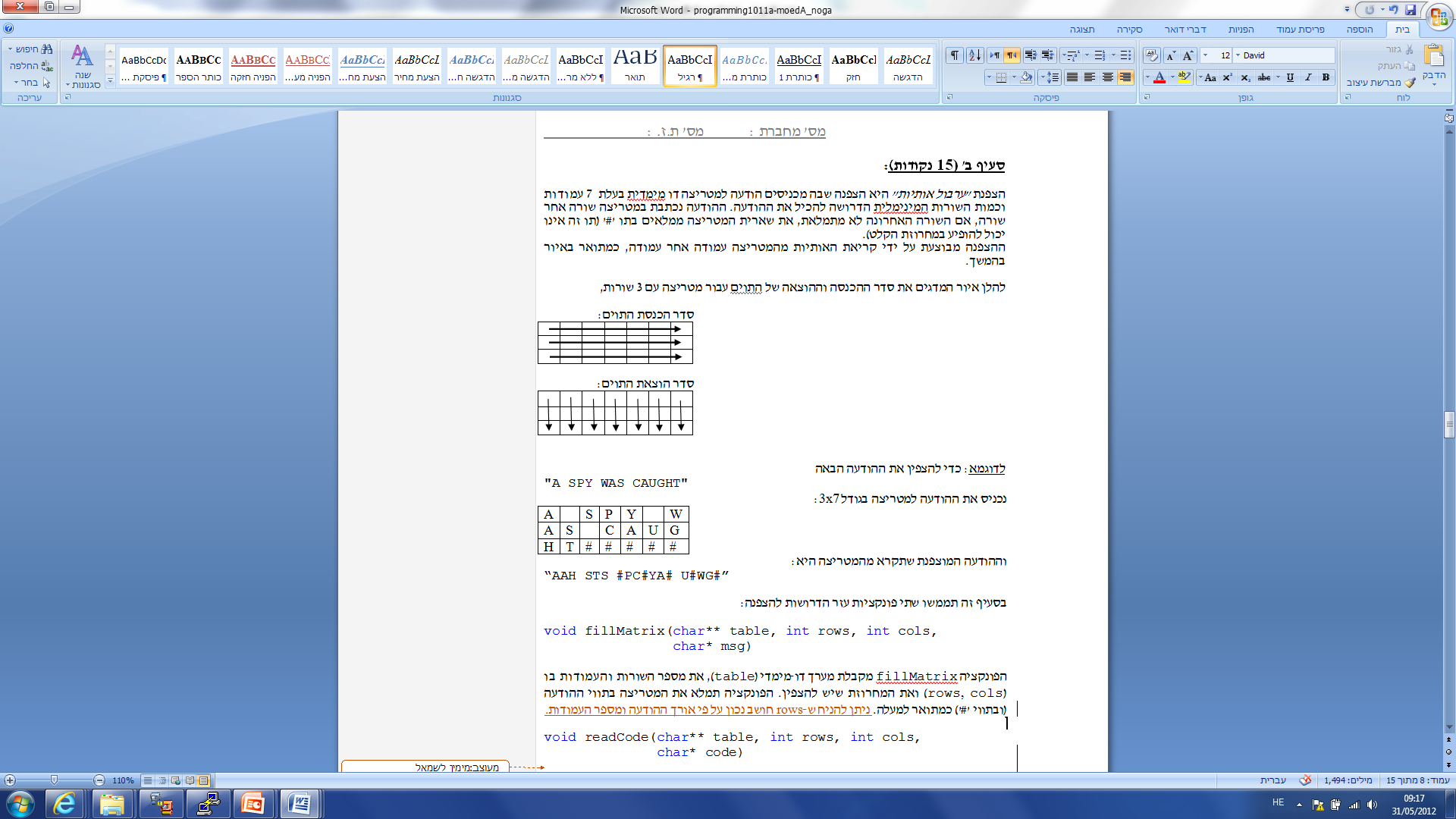 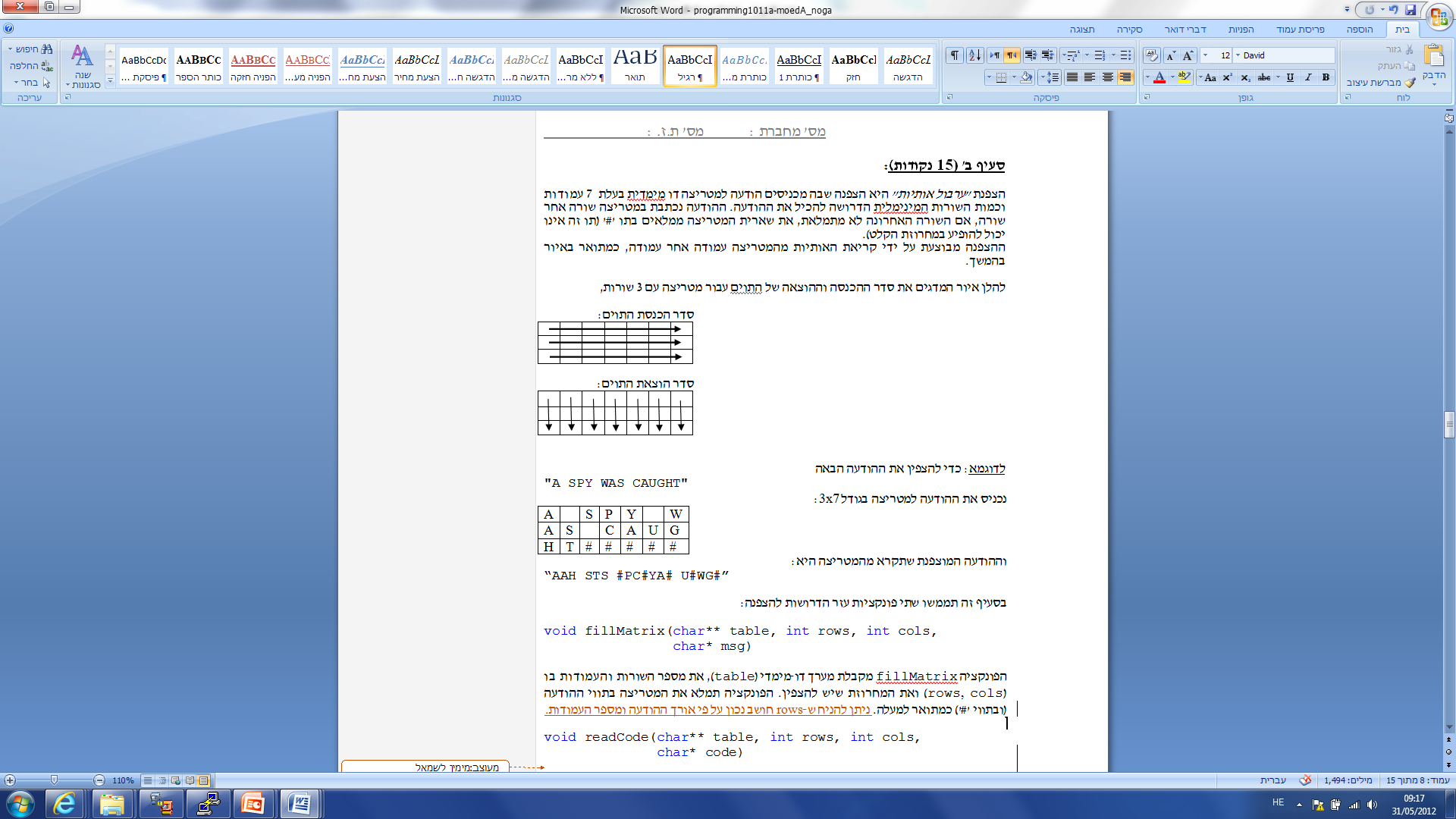 הפונקציה fillMatrix מקבלת מערך דו-מימדי (table), את מספר השורות והעמודות בו (rows, cols) ואת המחרוזת שיש להצפין. 
הפונקציה תמלא את המטריצה בתווי ההודעה (ובתווי '#') כמתואר למעלה. ניתן להניח ש-rows חושב נכון על פי אורך ההודעה ומספר העמודות.

void fillMatrix(char** table, int 			rows, int cols,  char* msg);
Solution
void fillMatrix(char** table, int rows, int cols,
						 char* msg)
{
	int i = strlen(msg);
	strcpy(*table, msg);
	while (i < rows*cols)
		table[0][i++] = '#';
}
17
הפונקציה readCode מקבלת מערך דו-מימדי (table) המכיל הודעה ואת מספר השורות והעמודות בו (rows, cols). הפרמטר code מצביע לתחילת מערך של תווים. 
הפונקציה תקרא מהמטריצה את ההודעה המוצפנת ותשמור אותה כמחרוזת במערך code. 
ניתן להניח שהמערך בגודל מספיק.

void readCode(char** table, int rows, 		int cols, char* code);
Solution
void readCode(char** table, int rows, int cols, 
						char* code)
{
	int c, r, i = 0;
	for (c = 0; c < cols; ++c)
		for (r = 0; r < rows; ++r)
			code[i++] = table[r][c];
	code[i] = '\0';
}
19
סעיף ג'
כתבו פונקציה המצפינה הודעה בשיטת "ערבול אותיות". 

void encrypt(char* msg, char* code)

הפונקציה encrypt מקבלת מחרוזת msg אותה היא מצפינה, ואת המחרוזת המוצפנת היא כותבת למחרוזת code. 
תהליך ההצפנה מתבצע כפי שתואר בסעיף ב'. ניתן להניח ש-code הוא מצביע לתחילת מערך של תוים בגודל המספיק כדי להכיל את המחרוזת המוצפנת.
בפונקציה זו יש להשתמש בכל הפונקציות שהוגדרו בסעיפים הקודמים.
Solution
void encrypt(char* msg, char* code)
{
	int rows = ceil(((double)strlen(msg))/COLS);
	char ** table = allocateMatrix( rows, COLS);
	fillMatrix(table, rows, COLS, msg);
	readCode(table, rows, COLS, code);
	freeMatrix(table);
}
21
שאלה ממבחן – תש"ע, סמסטר ב',שאלה 2
בשאלה זו נבנה תכנית הממיינת מילים במילון. את המילון נייצג בעזרת מערך של מבנים. כל
מילה במילון מיוצגת ע"י הטיפוס הבא: 




השדה str  מייצג את המילה עצמה, והשדה description  מכיל את הפירוש שלה.
לכל אורך השאלה, ניתן להניח כי כל המילים המופיעות במילון מורכבות מאותיות קטנות בשפה האנגלית בלבד.
typedef struct dict_word_t
{
	char *str;
	char *description;
}dict_word;
22
סעיף א'
כתבו פונקציה המקבלת מערך של מבנים, ושני אינדקסים i,j  חוקיים במערך. 
הפונקציה תדאג להחליף בין התוכן של שני התאים במערך. כלומר, המילה והפירוש המופיעים באינדקס i  במערך יעברו לאינדקס j ולהיפך.
Solution
int switch_words(dict_word* arr, int i, int j) {
	dict_word temp = arr[i];
	arr[i] = arr[j];
	arr[j] = temp; 
{
24
סעיף ב'
כתבו פונקציה הדואגת לכך שהמילה הכי "גדולה" מבחינה מילונית תופיע במקום האחרון במערך. 
הפונקציה מבצעת זאת בצורה הבאה - עבור כל זוג אינדקסים עוקבים במערך, בודקת הפונקציה אם צריך להחליף בין סדר המילים כך שהמילה הגדולה יותר תופיע אחרי המילה הקטנה יותר. אם כן, היא מחליפה בין מיקומי המילים במערך.
שימו לב לעבור על זוגות האינדקסים בסדר הנכון.
Solution
void max_last(dict_word* arr, int size){
	int i;
	for(i=0; i<size-1;i++)
		if(strcmp(arr[i].str, arr[i+1].str) > 0)
			switch_words(arr, i, i+1);
{
26
סעיף ג'
כתבו פונקציה הממיינת את מערך המילון.
הפונקציה תפעל בכל פעם על מערך יותר קטן ותשתמש בפונקציות מהסעיפים הקודמים בכדי
לוודא שהמילה הכי גדולה במערך נמצאת בסופו.
Solution
void sort_dictionary(dict_word* arr, int size) {
	int i;
	for(i=size;i> 1; i--)
		max_last(arr, i);
}
28
סעיף ד'
כתבו תכנית הקולטת מהמשתמש מילון באורך 15 מילים. עבור כל מילה ייקלט גם הפירוש שלה. 
התכנית תמיין את המילון ותדפיס אותו לאחר המיון. ניתן להניח כי כל מילה מוגבלת ל 35- תוים, ללא רווחים. כן ניתן להניח שהפירוש מוגבל ל 155- תוים אך יכול להכיל רווחים. ניתן להניח שהקלט תקין.
לדוגמא (עבור 3 מילים)

Please enter a word: duck
Please enter description: A quacking animal
Please enter a word: bee
Please enter description: A stinging insect
Please enter a word: cat
Please enter description: A small pet

Dictionary after sort:
bee => A stinging insect
cat => A small pet
duck => A quacking animal
Solution
int main(){
	int i, j;
	dict_word arr[NUM_WORDS];
	char words[NUM_WORDS][WORD_SIZE+1] = {0};
	char description [NUM_WORDS][DSC_SIZE+1] = {0};

	for(i=0;i<NUM_WORDS;i++){
		arr[i].str = words[i];
		arr[i].description = description[i];
		printf("Please enter a word: ");
		scanf("%s", arr[i].str);
		printf("Please enter description: ");
		scanf(" %c", arr[i].description);
		for(j=0;arr[i].description[j] != '\n' && j < DSC_SIZE-1; 							j++) 	
			scanf("%c", arr[i].description+j+1);			arr[i].description[j] = '\0';
	{
	sort_dictionary(arr, NUM_WORDS);
	printf("Dictionary after sort:\n");
	for(i=0;i<NUM_WORDS;i++)
		printf("%s ==> %s\n", arr[i].str, arr[i].description); 

	return 0;}
31
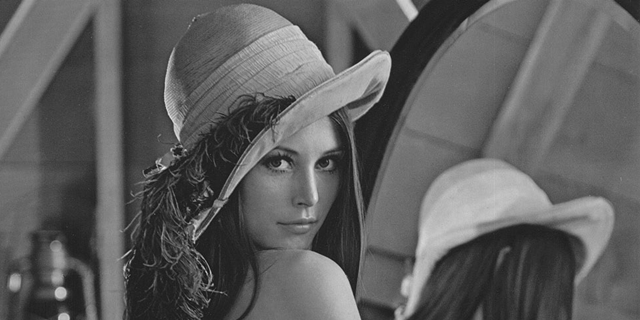 White pixels
int main(){
	unsigned char *bytes1, *bytes2;
	BMPHEADER bh1,bh2;
	int pixelArraySize, i, value;

	printf("Please enter a pixel value: ");
	scanf("%d", &value);
	while (value < 0 || value > 255)
		scanf("%d", &value);

	loadImage("image.bmp", &bytes1, &bh1, &pixelArraySize);

	bytes2 = (unsigned char *)malloc(pixelArraySize * sizeof(unsigned char));
	initBmpStruct(&bh2, bh1.info->width, bh1.info->height);

	for (i=0;i<pixelArraySize;i++)
		bytes2[i] = (bytes1[i] == value)?255: bytes1[i];		

	writeImageToFile("image_t.bmp", bytes2, &bh2);

	freeBmpMem(&bh1); free(bytes1);
	freeBmpMem(&bh2); free(bytes2);
	return 0; {
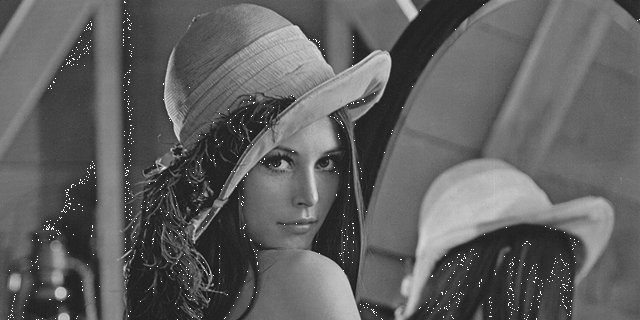